Autonomous Cyber-Physical Systems: Basics of Verification
Fall 2023. CS 513.
Instructor: Jyo Deshmukh
Safety Requirements/Specifications
A safety requirement states that a system always stays within the set of good states (i.e. nothing bad every happens)
Examples:
Collision avoidance: the distance between a car and a pedestrian is always greater than a threshold
Patient’s blood glucose never drops below 80 mg/dL
Maximum temperature specification on the battery is not exceeded 
Safety requirements can be formalized using transition systems
2
Transition System
off
(press==1)?
(press==0)?
on
3
Example of a TS
off
(press==1)?
(press==0)?
on
4
Transition Systems and state
All kinds of components (synchronous, asynchronous, timed, hybrid, continuous components) have an underlying transition system
State in the transition system underlying a component captures any given runtime configuration of the component
Continuous components, Timed Processes, Hybrid Processes in general, have infinite number of states/transitions
5
Example transitions for TS
(off,0)
(on,100)
off
(press==1)?
(press==0)?
(on,0)
(on,1)
on
(off,42)
(on,2)
(on,42)
6
TS describes all possible transitions
(off,0)
(on,100)
off
(press==1)?
(press==0)?
(on,0)
(on,1)
on
(off,42)
(on,2)
(on,42)
7
Reachable states of a modified switch TS
(off,0)
(on,100)
off
(press==1)?
(press==0)?
(on,0)
(on,1)
on
Reachable states and transitions
(on,2)
(off,42)
(on,42)
8
Desirable behaviors of a TS
9
Safety invariants
off
(press==1)?
(press==0)?
on
10
Safety invariants
off
(press==1)?
(press==0)?
on
11
Proofs of Safety
12
Inductive Safety Proof
off
(press==1)?
(press==0)?
on
13
Inductive Invariant
14
Proving inductive invariants: I
15
Proving inductive invariants: I
16
Proving inductive invariants: II
17
Proving inductive invariants: II
18
Proving inductive invariants: III
19
Proving inductive invariants: III
20
How do we prove safety invariants?
21
Soundness and Completeness
22
Safety Proof for Switch
off
(press==1)?
(press==0)?
on
23
Automatic Verification
24
Reachability
25
Reachability to compute invariants
26
Reachability
27
Reachability for general processes
Timed, Continuous (Linear & Nonlinear), Hybrid processes: reachable sets are harder to compute: undecidable in general
Various approaches have been researched over last 25 years (we will look at this later)
28
Model checking & Automatic Verification
Coming up with invariants and proofs requires considerable human ingenuity!
Initial techniques for formal verification i.e. rigorously establishing program correctness were all largely manual
Model checking (invented around 1981-82) was the first approach at trying to automate the process of proving program correctness
Model checking inventors, 
ACM 2007 Turing Award winners

(L to R)
E. Allen Emerson
Ed Clarke
Josef Sifakis
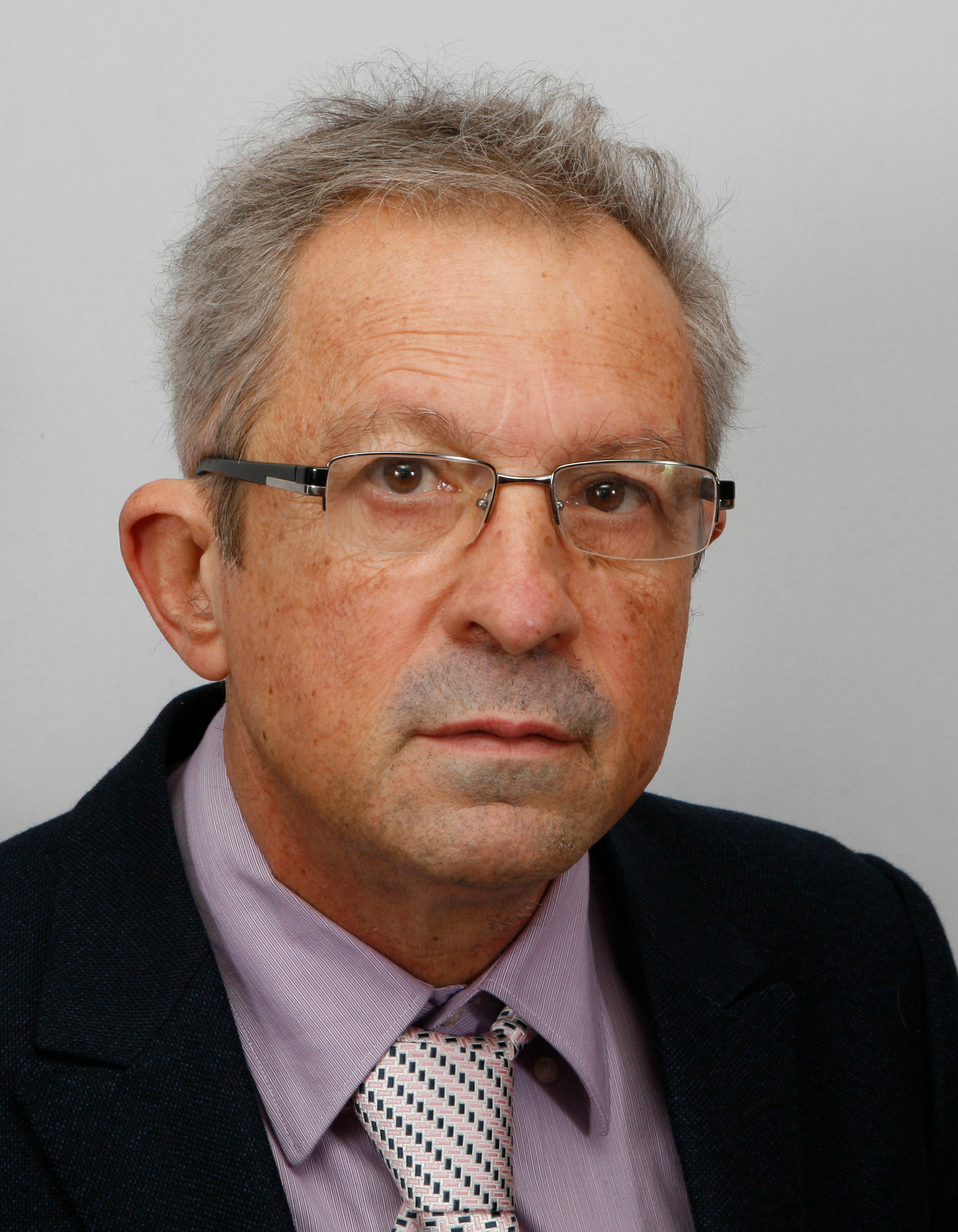 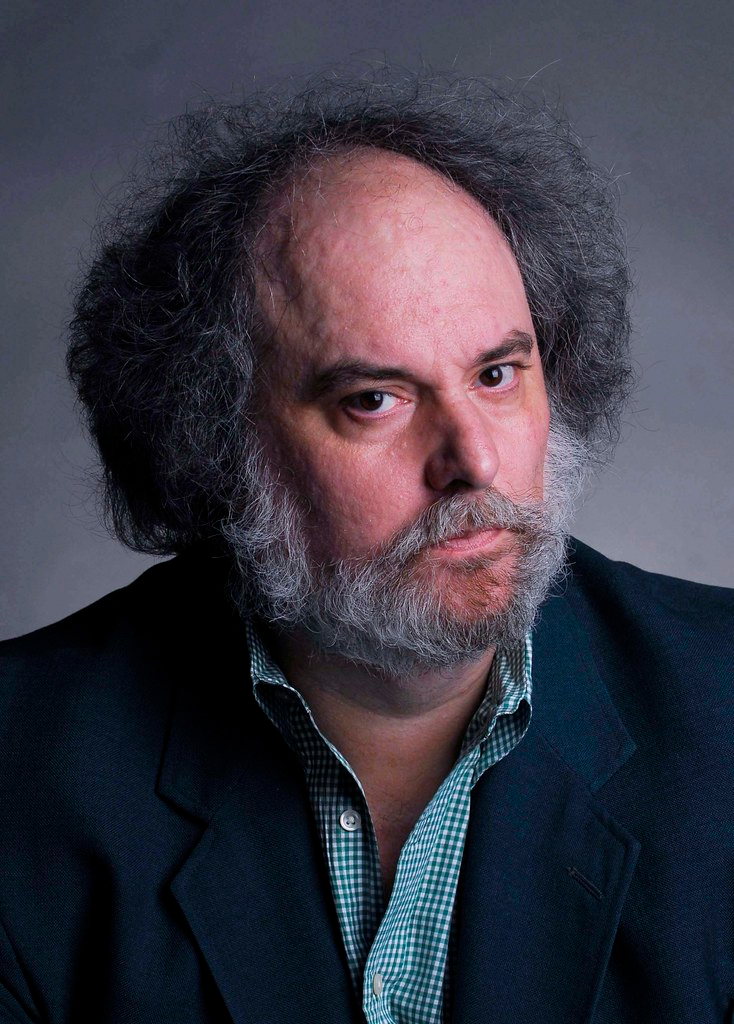 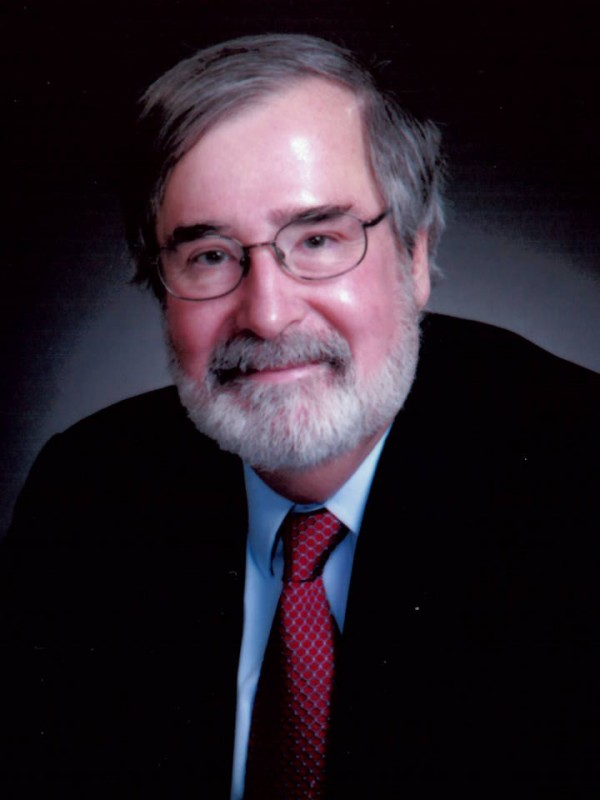 29
What is model checking?
Checking if all behaviors of the system model are contained within the behaviors specified by a property specification
E.g. specifications: 
When adaptive cruise control is engaged, the speed of the car is between 20 and 60mph
Always, if the drone detects an obstacle along its current flight path, it makes a call to the re-planning module within 1 second 
No two robots can be within 2 meters of each other 
First algorithm for model checking used “Kripke Structures” as models (a kind of labeled transition system), and CTL for specifications
30
Detour to Branching-Time Logics
31
Computation Tree Logic
LTL was a linear-time logic where we reason about traces
CTL is a logic where we reason over the tree of executions generated by a program, also known as the computation tree
We care about CTL because:
 There are some properties that cannot be expressed in LTL, but can be expressed in CTL: From every system state, there is a system execution that takes it back to the initial state (also known as the reset property)
To understand pCTL (Probabilistic CTL), it’s good if you understand CTL 
Can express interesting properties for multi-agent systems
32
Computation Tree
We saw computation trees when understanding semantics of asynchronous processes
Basically a tree that considers “all possibilities” in a reactive program
nat x := 0; bool y:= 0
Process
Finite State machine
33
CTL Syntax
34
CTL semantics
For All executions
Eventually/In Some Future step
35
CTL Semantics through examples
36
CTL semantics through examples
37
CTL semantics through examples
38
CTL Operator fun
39
CTL advantages and limitations
40
CTL model checking
41
42
43
44
45
46
CTL model checking
47
48
49
50
51
Greatest and least fixpoints
52
CTL model checking in a nutshell
Algorithm based on Fixpoint computation
Many improvements to CTL model checking over the years (with the help of symbolic algorithms to accelerate fixpoint computation, represent sets of states, etc.)
Bounded model checking: 
Don’t check the entire state space using a “backward reachability” algorithm, but instead go forward in time from the initial state
Use of SAT solvers to check feasibility of paths to failure states
Many good model checkers: NuSMV, CBMC, etc.
53
LTL model checking
54
LTL Model checking
55
LTL is a language for expressing system requirements
nat x := 0; bool y:= 0
Blinker
56
Processes & Fairness
nat x := 0; bool y:= 0
Blinker
57
Weak vs. Strong fairness
A fairness assumption is a property that encodes the meaning of what it means for an infinite execution to be fair with respect to a task.
Weak fairness: If a task is persistently enabled, then it is repeatedly executed.
I.e. if after some point the task guard is always true, then the task is infinitely often executed.
Strong fairness: If a task is repeatedly enabled, then it is repeatedly executed.
I.e. if the task guard is infinitely often true, then the task is infinitely often executed.
nat x := 0; bool y:= 0
Blinker
58
Expressing fairness assumptions in LTL: I
Blinker
59
Expressing fairness assumptions in LTL: II
Blinker
Was verified: If a process satisfies a liveness requirement under weak fairness, it satisfies it under strong fairness, but converse is not true in general.
60
Formal verification for Dynamical Systems
61
Safety verification using barrier certificates
Barrier certificate: safety invariant for a continuous dynamical system
It establishes an invisible barrier that trajectories of a system cannot cross
(think of it as a force-field)
Reasoning very similar to that of an inductive invariant
Establish that the initial states all lie within the barrier
Establish that the unsafe states are all outside the barrier
Show that the next states for all states on the barrier are inside the barrier
62
Strict barrier certificate
Unsafe
Initial
63
Example
Unsafe
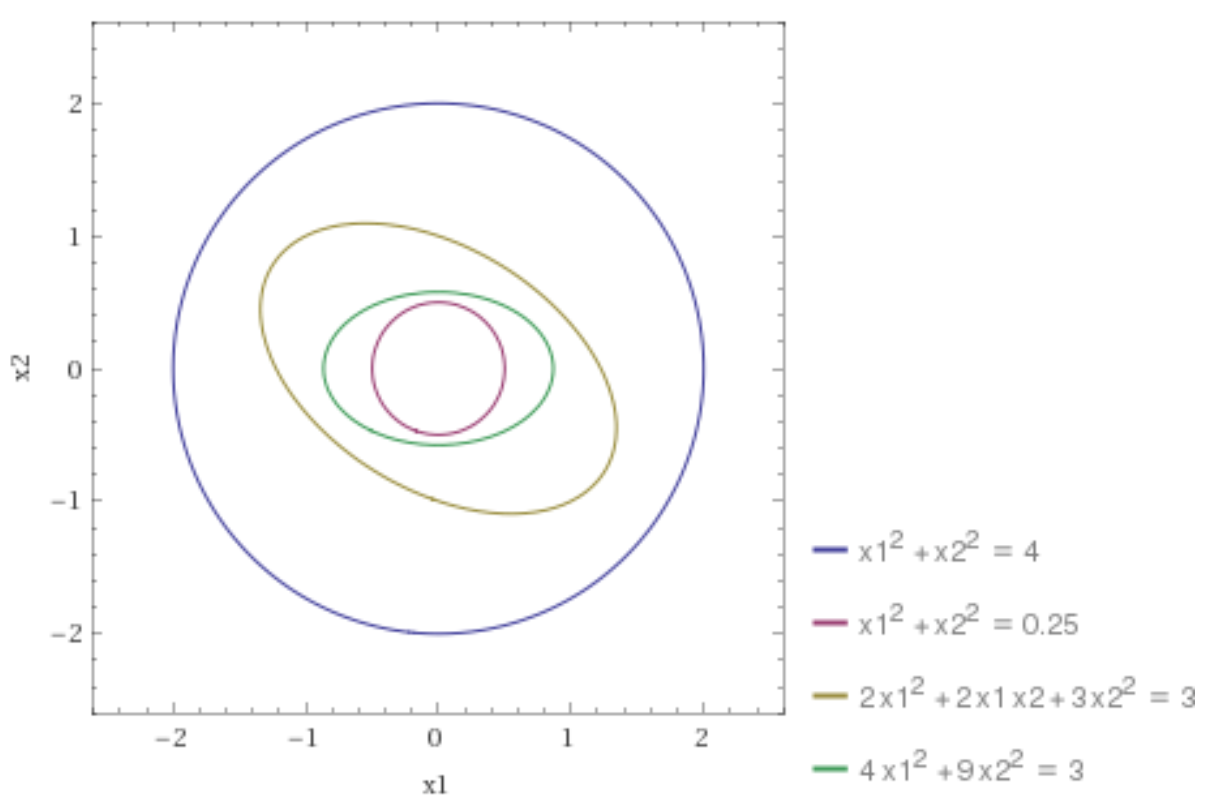 Barrier
Initial
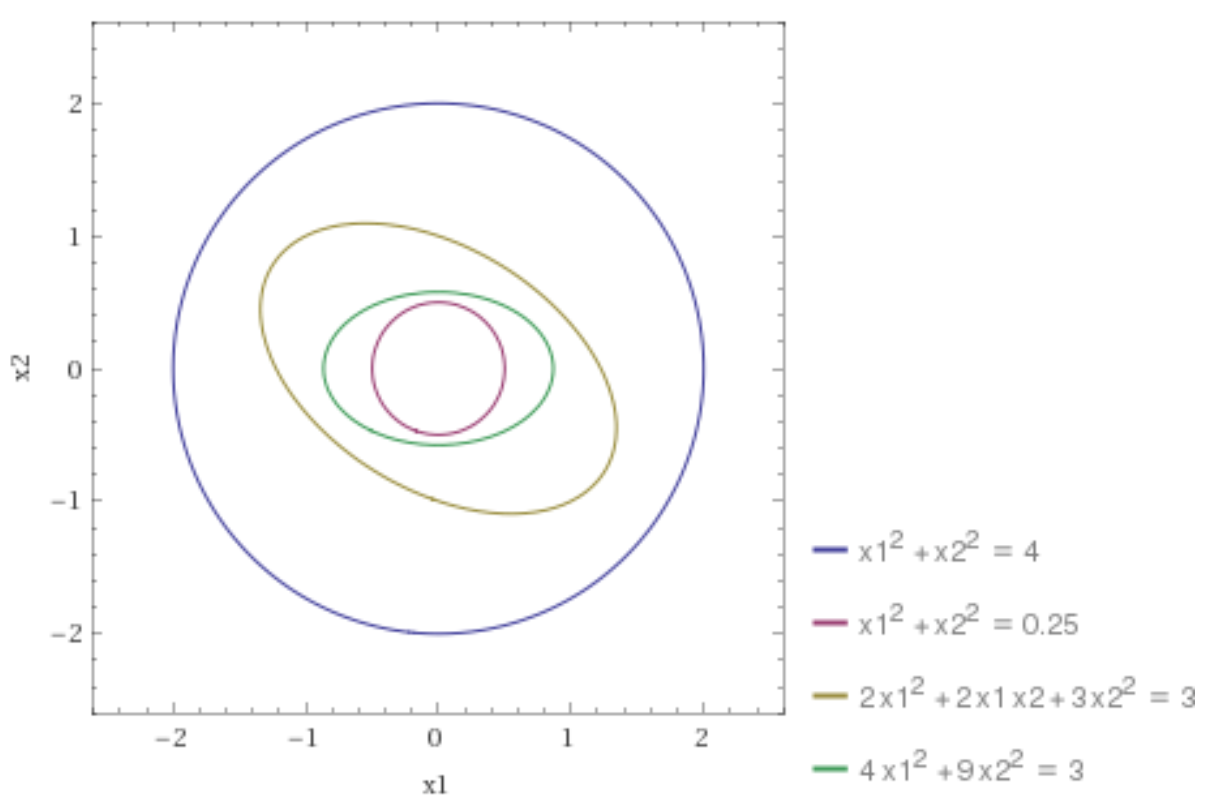 64
Example
Barrier
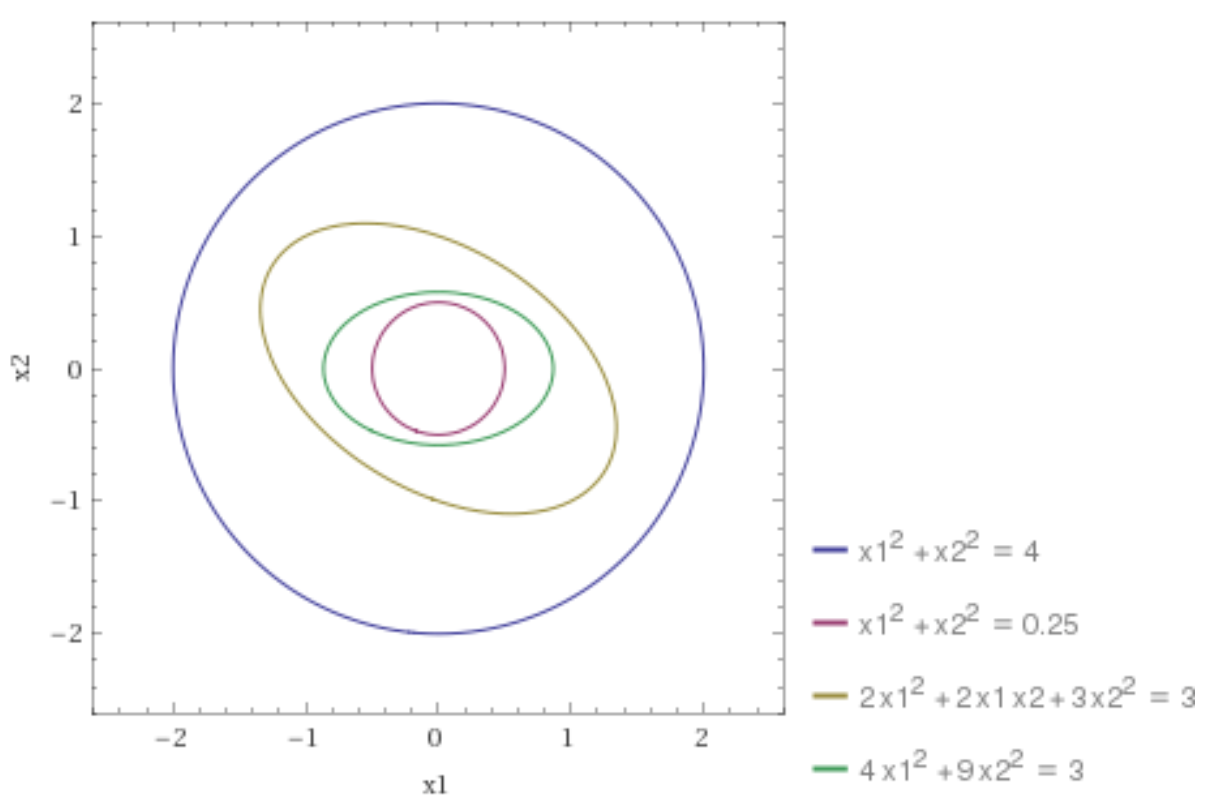 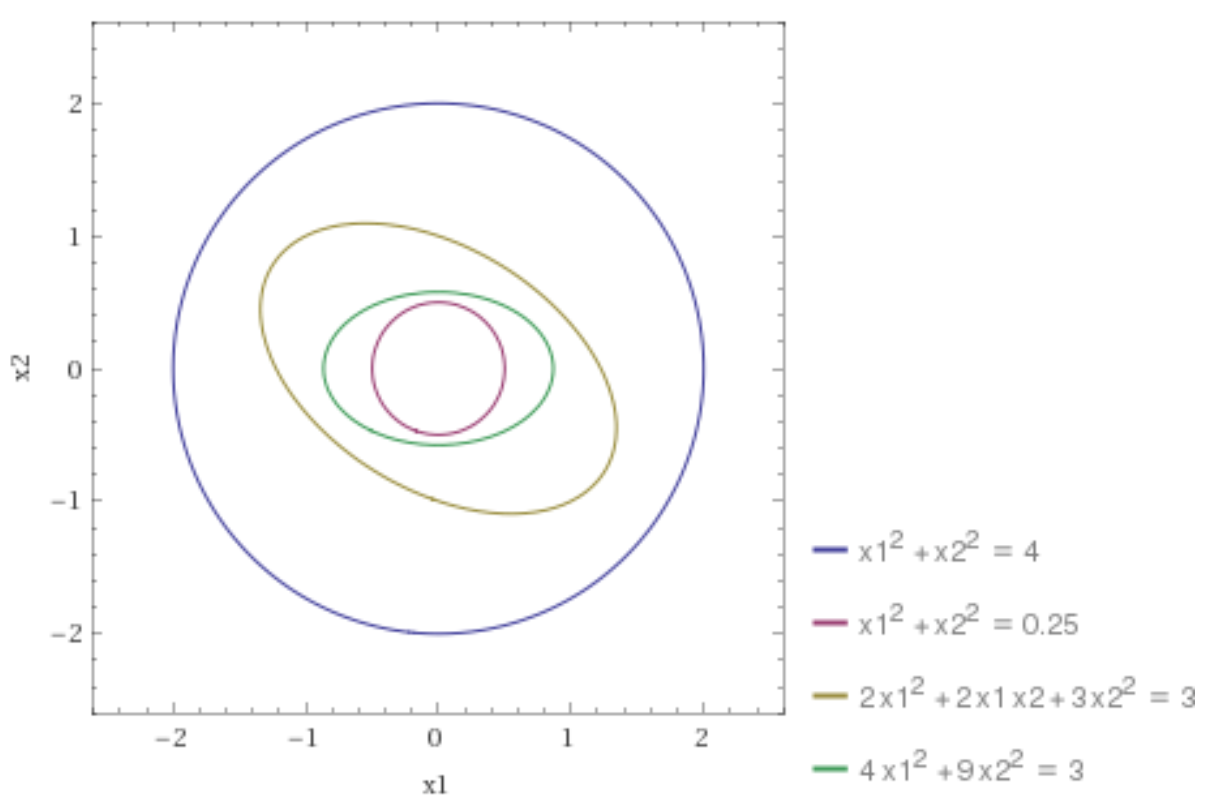 65
Time-bounded Reachability
Verification basics and Hybrid Systems lecture: reachability analysis using a “fix-point based algorithm” 
uses a breadth-first approach to compute reachable states over an infinite time-horizon
Barrier certificates: also provide infinite time safety results, but require manual ingenuity in coming up with a barrier; difficult to do for hybrid/nonlinear systems
Time-bounded reachability: Starting from some initial state in a given set of initial states, does the system behavior ever reach an unsafe state within a given time bound?
66
Problem definition
Trajectory segment with safe states
Trajectory segment with unsafe states
Unsafe
?
67
Solutions to time-bounded reachability
68
Under-approximation
When we under-approximate the set of initial states, at each time, the set of reachable states that we compute is a subset of the actual set of reachable states
Best example of under-approximation is (guaranteed) numerical simulation 
Guaranteed numerical simulation: better than numerical integration schemes as it gives bounds on error in numerical integration (e.g. VNODE)
Under-approximation is:
Sound for bug-finding: if we find a bug, then it is really a bug
Unsound for verification: if we do not find a bug, does not mean the system is safe
69
Under-approximation: sound for bug-finding
The good case: under-approximation found a trace that contained unsafe states – we found a bug in the system!
70
Under-approximation: unsound for verification
The bad case: under-approximation did not find a trace that contained unsafe states – we cannot conclude anything.
71
Over-approximation
72
Reachability for piecewise affine (PWA) systems
73
Reachability for affine systems
74
Problem for CPS (hybrid systems)
Wrong!
75
Reachability for nonlinear systems
Not all systems can be modeled as PWA!
Nonlinear systems: 
Approach I: first PWA-ize the system, then do reachability. Drawback: Error encountered during PWA-ization accumulates
Approach 2: use more interesting models such as Taylor models (based on Taylor series representations): used in tool Flow*
Approach 3: solve the problem using a powerful nonlinear SMT solver: used in tool dReach
76
Combining under and over-approximations
Also known as simulation-guided reachability analysis
Main idea:
Sample some initial states, perform simulations starting from these states
Use “continuity”-like arguments to bloat the trajectories in a sound manner
If bloated trajectories cover initial state space, go to step 4, if not go back to step 1
If bloated trajectories do not intersect unsafe set, conclude system is safe. If bloated trajectories intersect unsafe set, try to refine bloated trajectories to check if there is a true counterexample
77
Simlulation-guided reachability depiction
Initial
Simulation Trace up to time T
Reach-Tube up to time T
Unsafe
78
Secret sauce: how to bloat
79
Bibliography
Breach : https://link.springer.com/chapter/10.1007/978-3-642-14295-6_17
Prajna, S., & Jadbabaie, A. (2004, March). Safety verification of hybrid systems using barrier certificates. In International Workshop on Hybrid Systems: Computation and Control (pp. 477-492).
Duggirala, Parasara Sridhar, et al. "C2E2: a verification tool for stateflow models." International Conference on Tools and Algorithms for the Construction and Analysis of Systems. 
Frehse, Goran, Colas Le Guernic, Alexandre Donzé, Scott Cotton, Rajarshi Ray, Olivier Lebeltel, Rodolfo Ripado, Antoine Girard, Thao Dang, and Oded Maler. "SpaceEx: Scalable verification of hybrid systems." In International Conference on Computer Aided Verification, pp. 379-395. Springer, Berlin, Heidelberg, 2011.
Chen, Xin, Erika Ábrahám, and Sriram Sankaranarayanan. "Flow*: An analyzer for non-linear hybrid systems." In International Conference on Computer Aided Verification, pp. 258-263. Springer, Berlin, Heidelberg, 2013.
Frehse, Goran. "PHAVer: Algorithmic verification of hybrid systems past HyTech." International workshop on hybrid systems: computation and control. Springer, Berlin, Heidelberg, 2005
Asarin, E., Dang, T., & Maler, O. (2002, July). The d/dt tool for verification of hybrid systems. In International Conference on Computer Aided Verification (pp. 365-370). Springer, Berlin, Heidelberg.
Fan, Chuchu, Bolun Qi, Sayan Mitra, Mahesh Viswanathan, and Parasara Sridhar Duggirala. "Automatic reachability analysis for nonlinear hybrid models with C2E2." In International Conference on Computer Aided Verification, pp. 531-538. Springer, Cham, 2016.
Donzé, Alexandre, and Oded Maler. "Systematic simulation using sensitivity analysis." In International Workshop on Hybrid Systems: Computation and Control, pp. 174-189. Springer, Berlin, Heidelberg, 2007
80